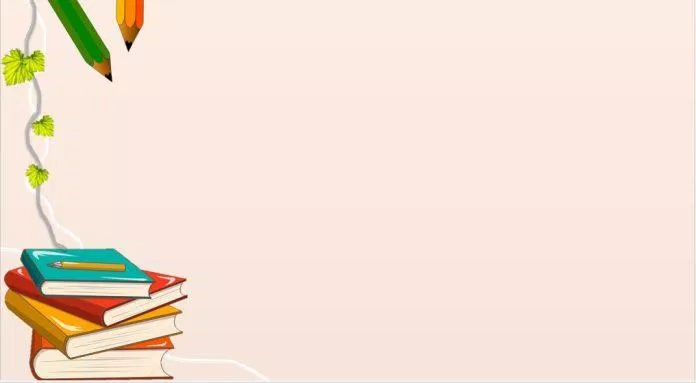 ỦY BAN NHÂN DÂN QUẬN LONG BIÊN
TRƯỜNG MẦM HOA MỘC LAN
********
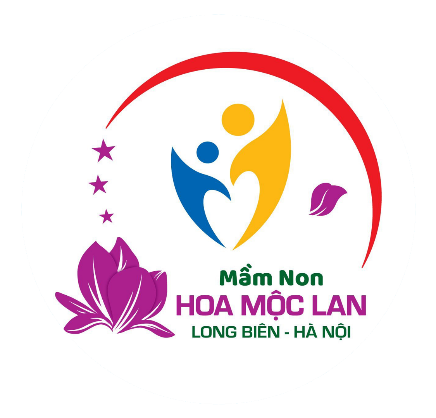 ÂM NHẠC
Vận động theo nhạc: Trời nắng, trời mưa
Nghe hát: Giọt mưa và em bé
Lứa tuổi: Mẫu giáo bé
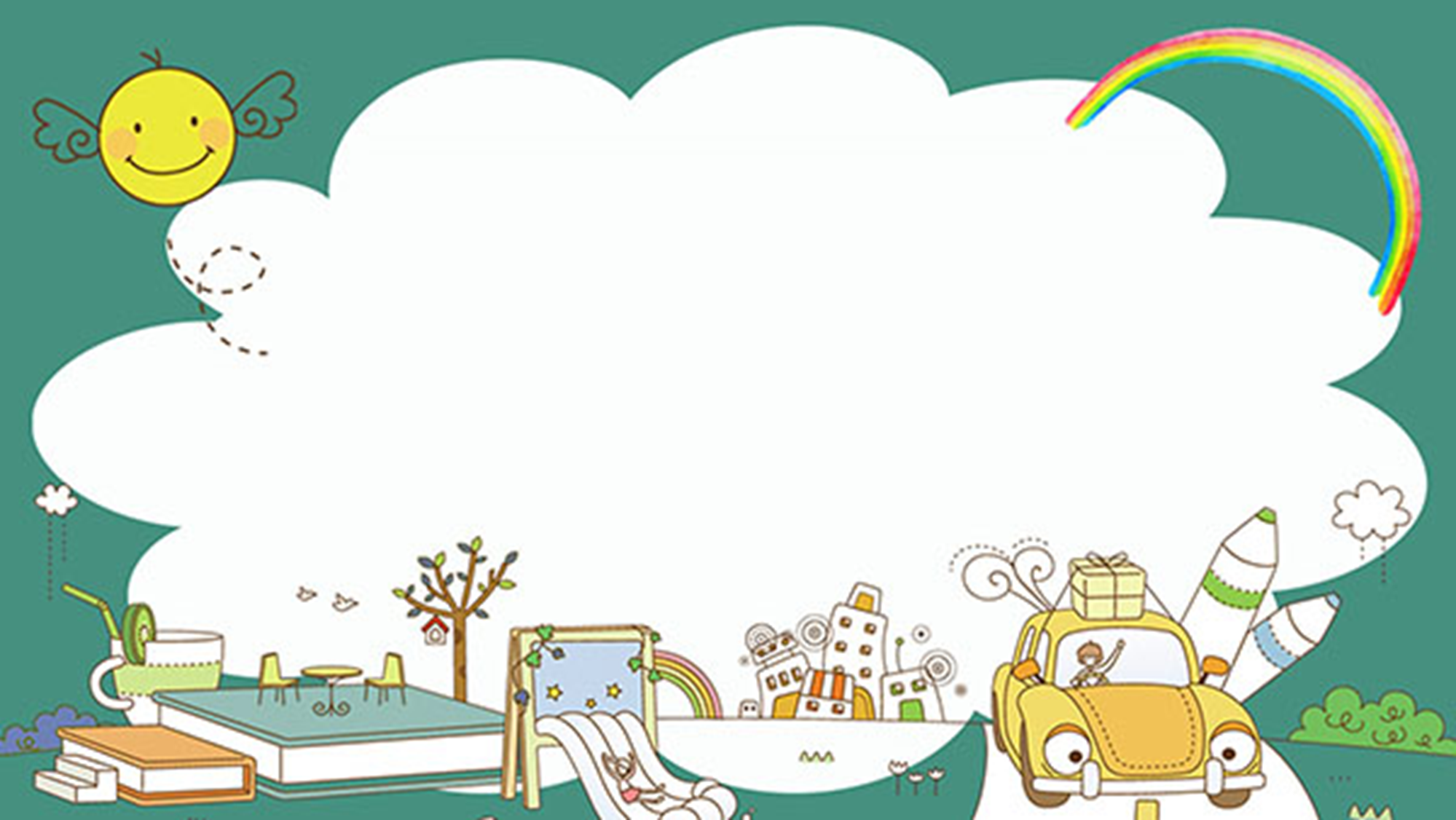 Trò chuyện về 
“ Thời tiết”
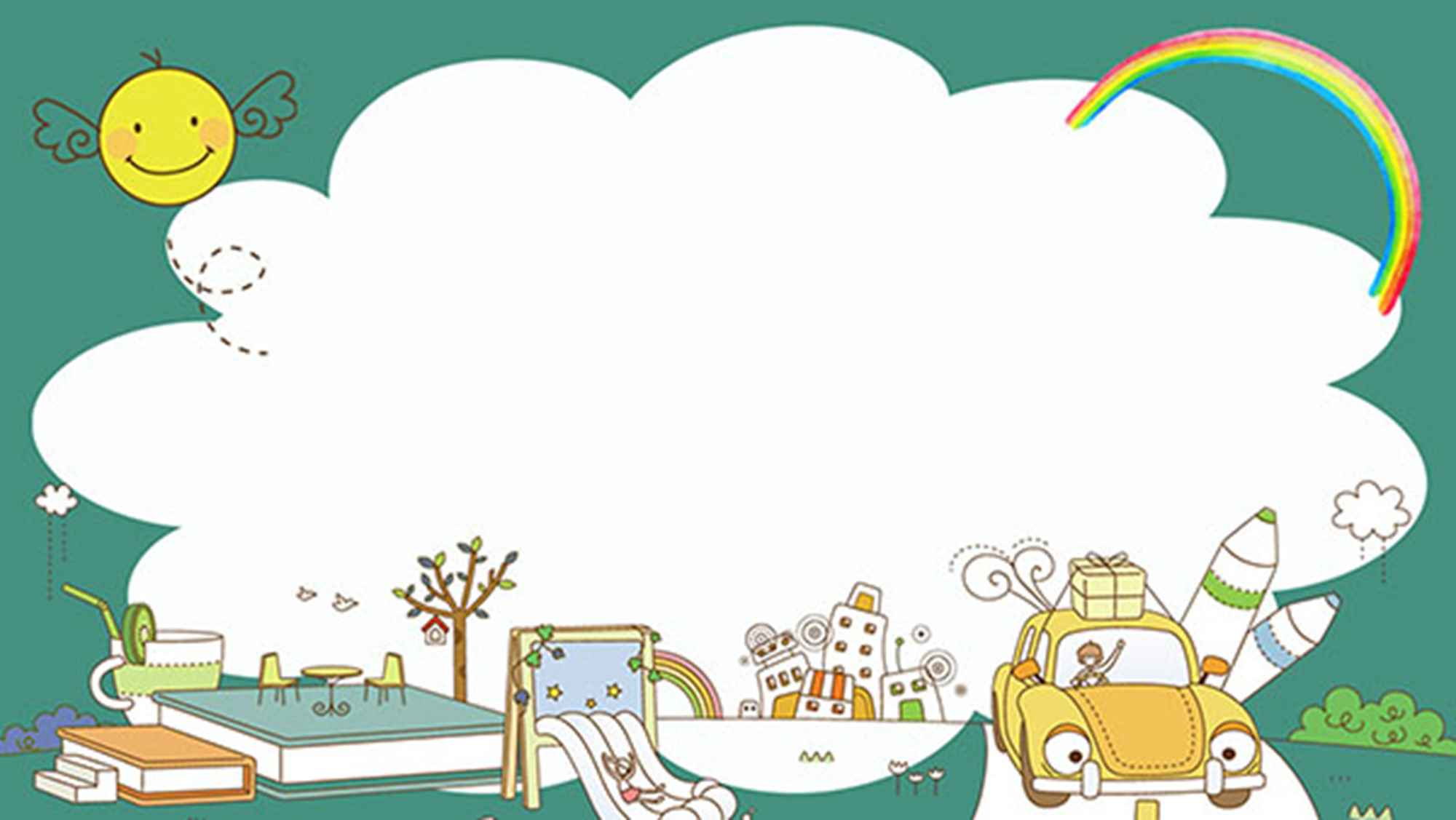 Vận động:
Trời nắng, trời mưa
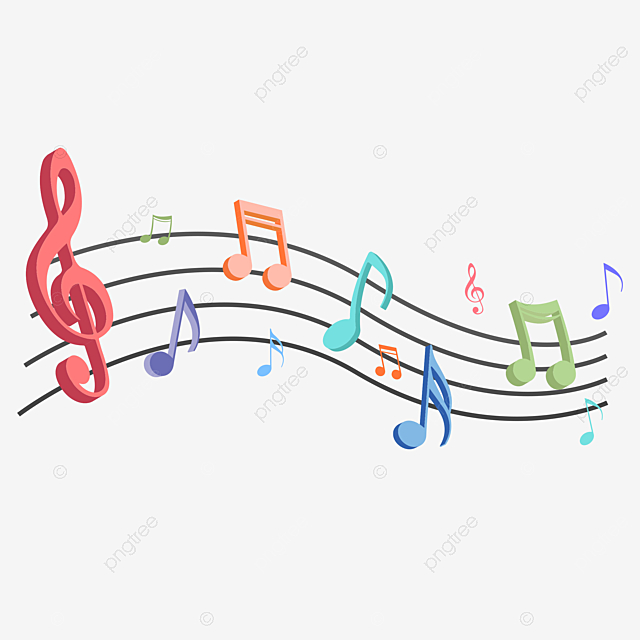 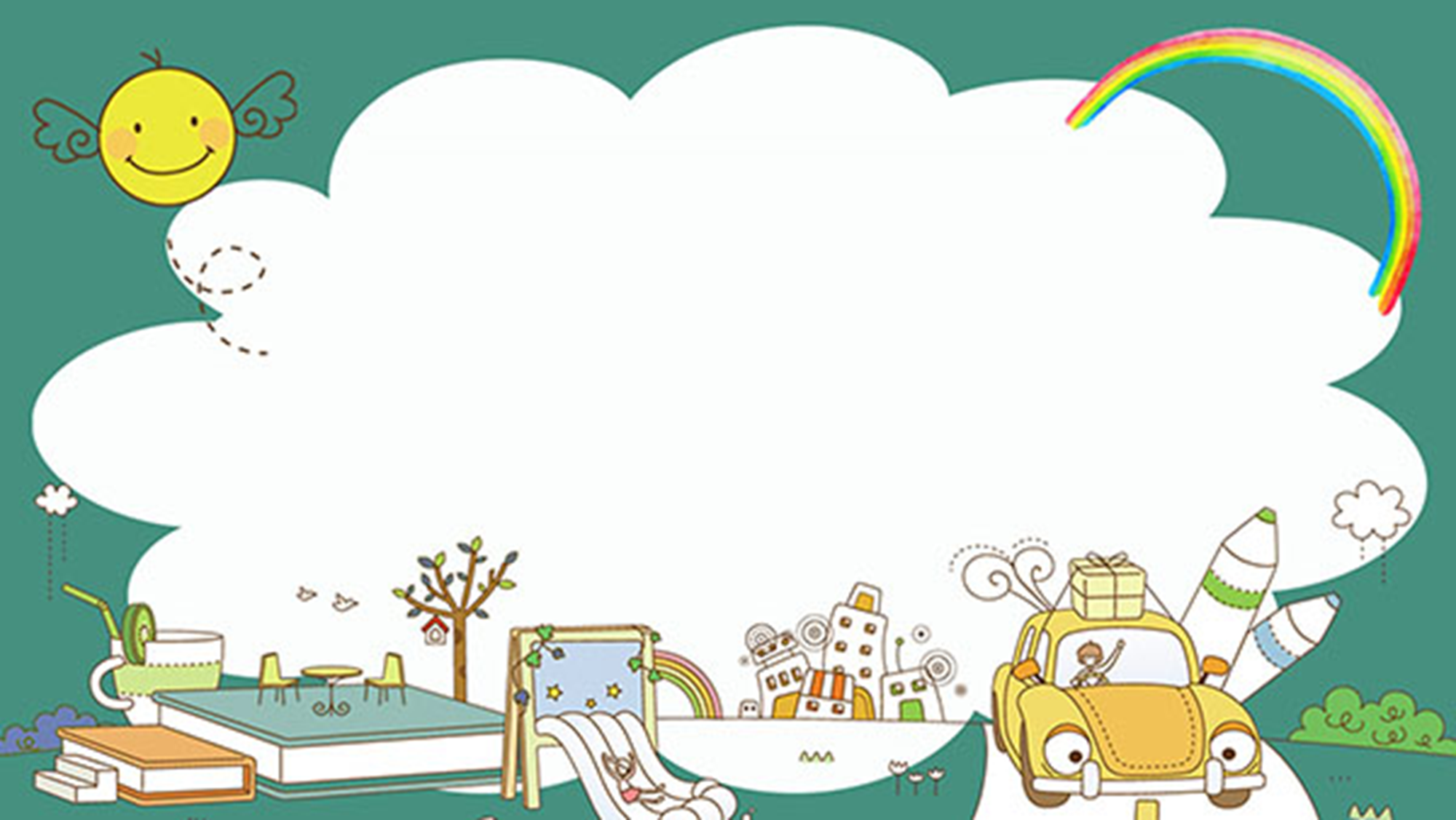 Trẻ biểu diễn
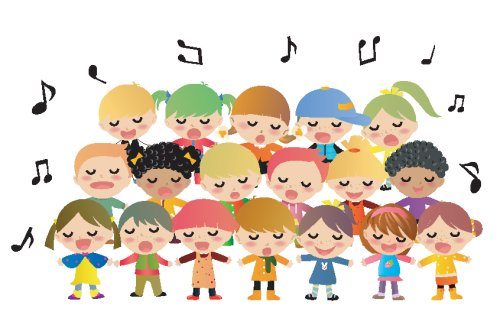 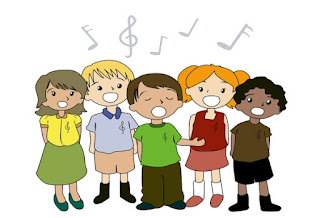 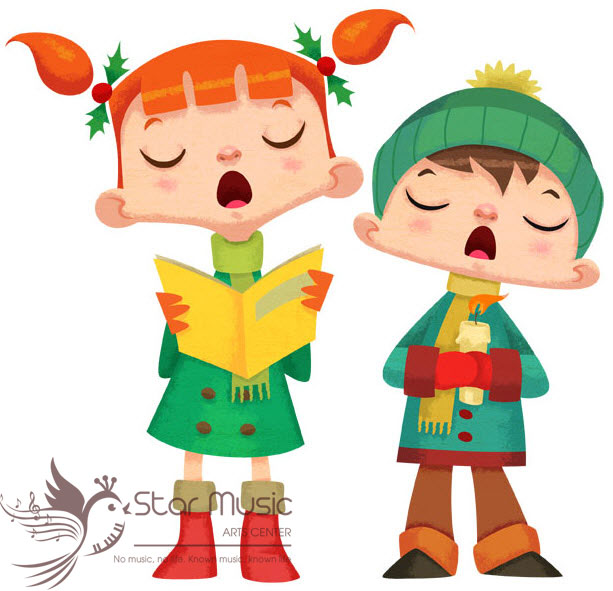 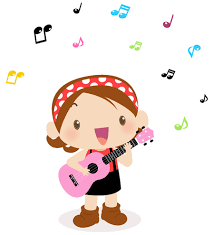 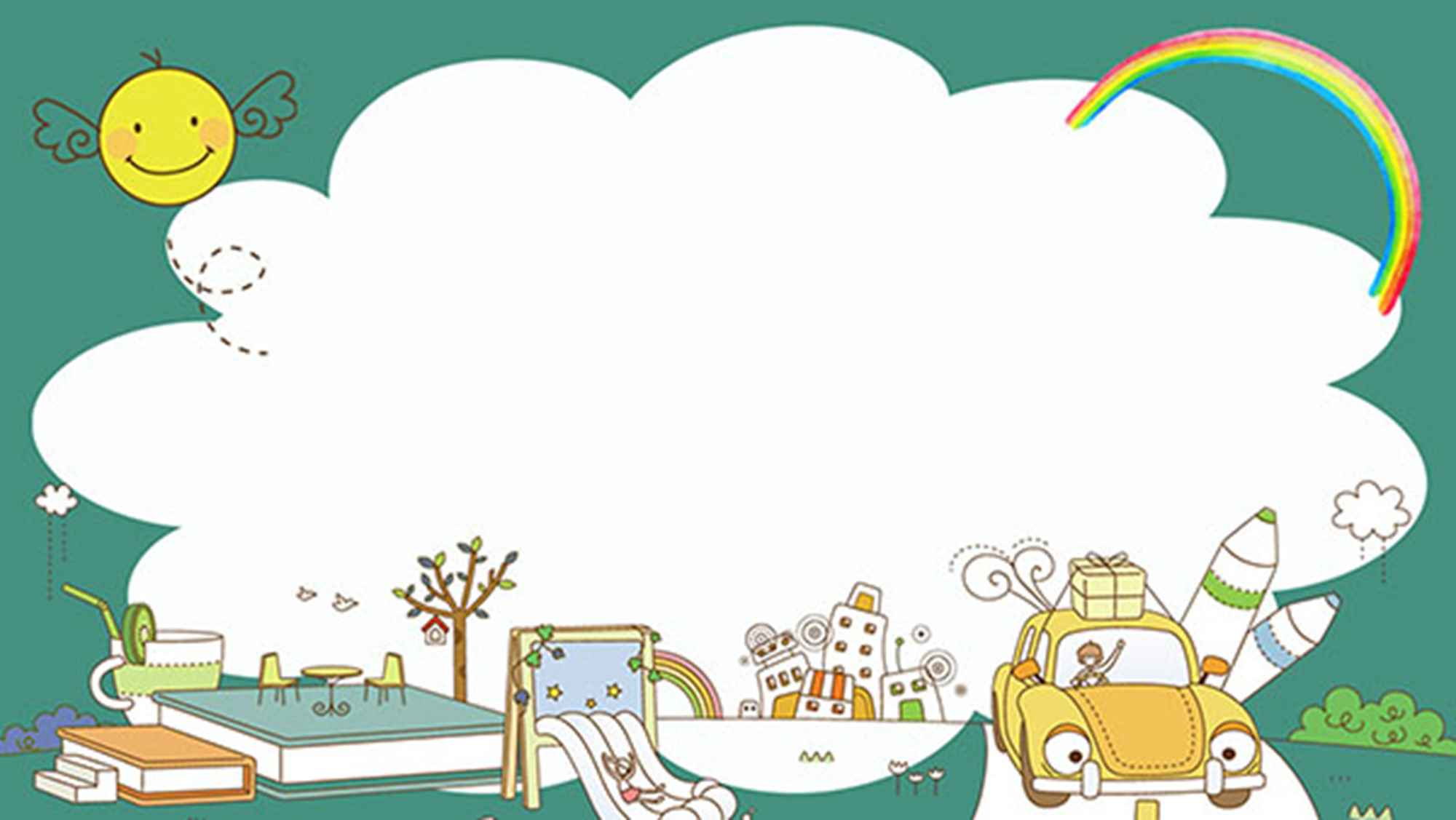 Nghe hát:
Giọt mưa và em bé
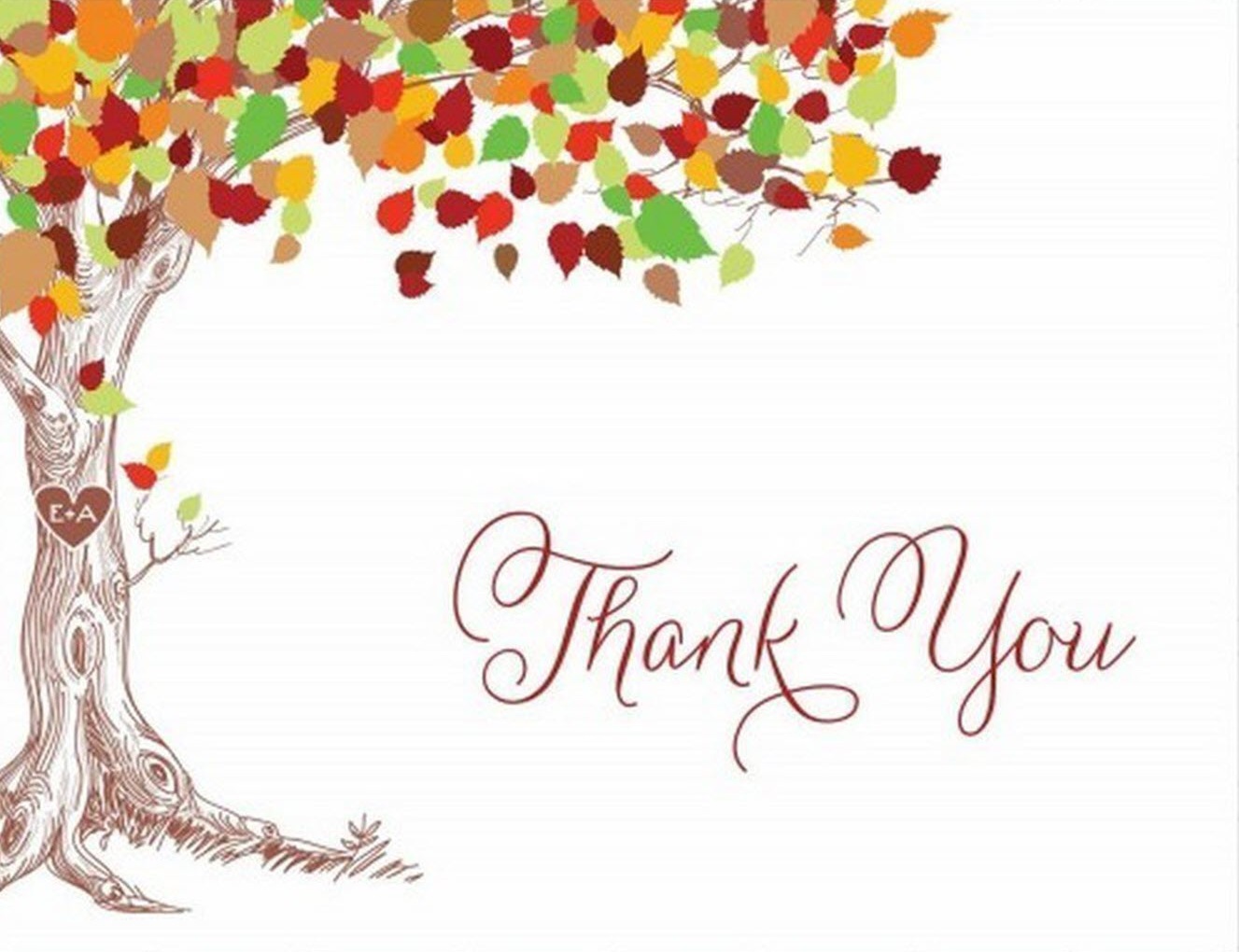